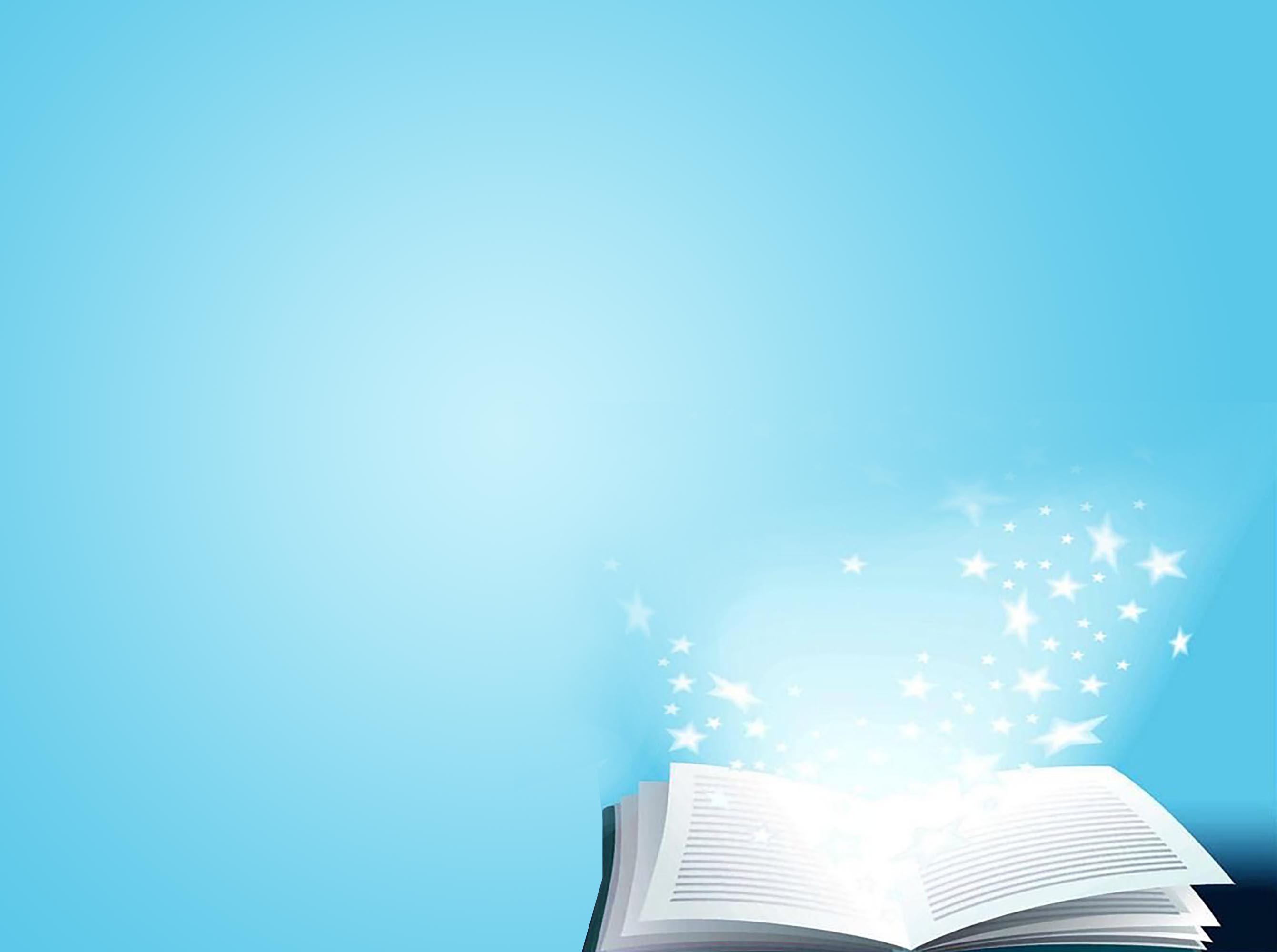 ГКОУ «СОШ при УУИС» 
ТСП в г. Кемерово ФКУ ИК-43
Четвертый  этап регионального конкурса профессионального мастерства 
«Призвание – учитель!» - 
«Учиться всегда пригодится!»
Мастер-класс
«Использование интеллект-карт 
на уроках литературы в пенитенциарной школе»
Коржова Любовь Клавдиевна, 
учитель русского языка и литературы
апрель  2022 г.
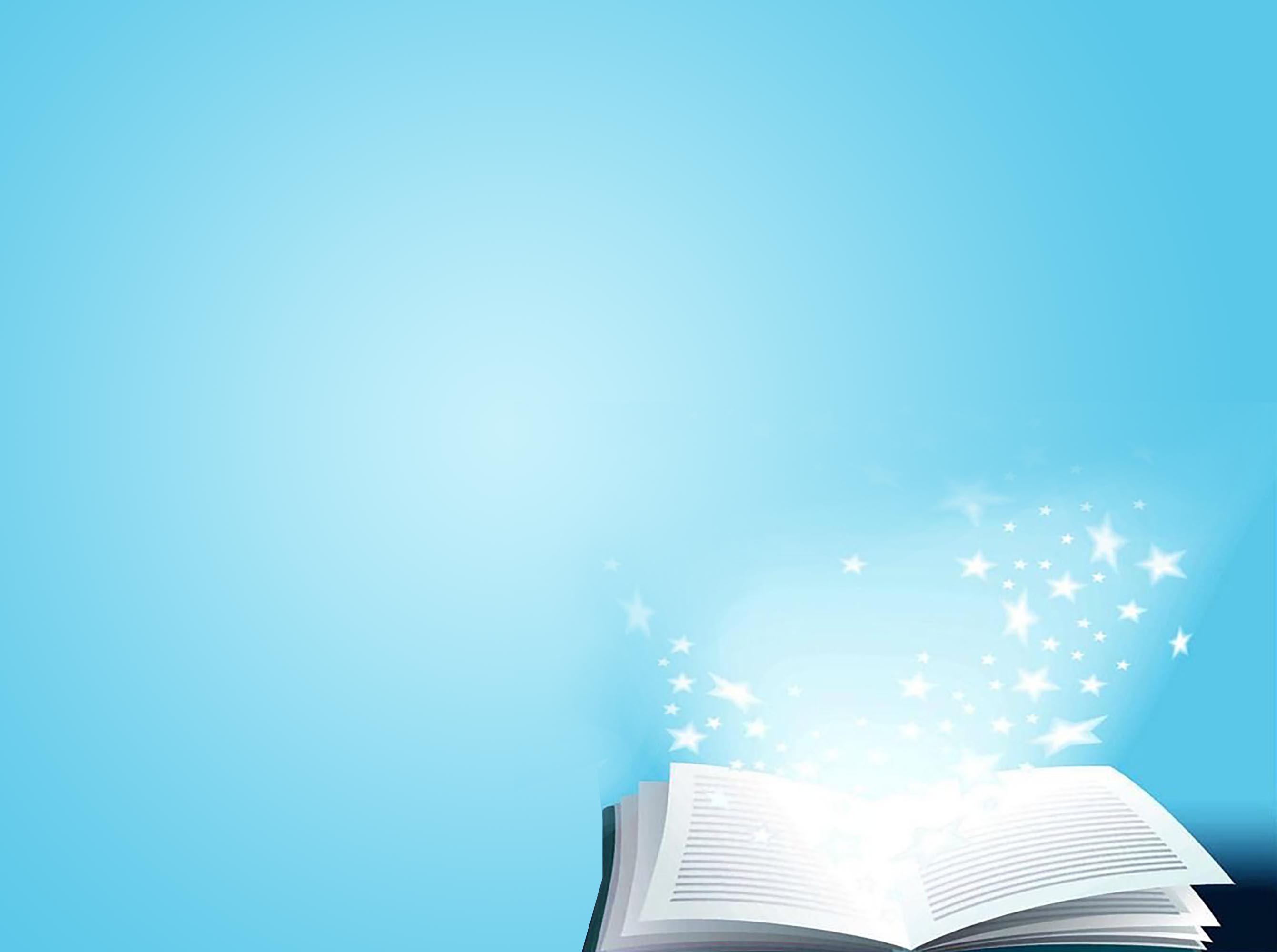 Алгоритм мастер-класса
Мастер-класс «Использование интеллект-карт 
на уроках литературы в пенитенциарной школе»
Цель мастер-класса: : повышение профессионального мастерства педагогов-участников мастер-класса в процессе активного педагогического общения по освоению опыта работы по применению инновационных форм работы на уроках литературы.
Этапы мастер-класса: 
«индуктор», самоконструкция,  «инсайт» , рефлексия
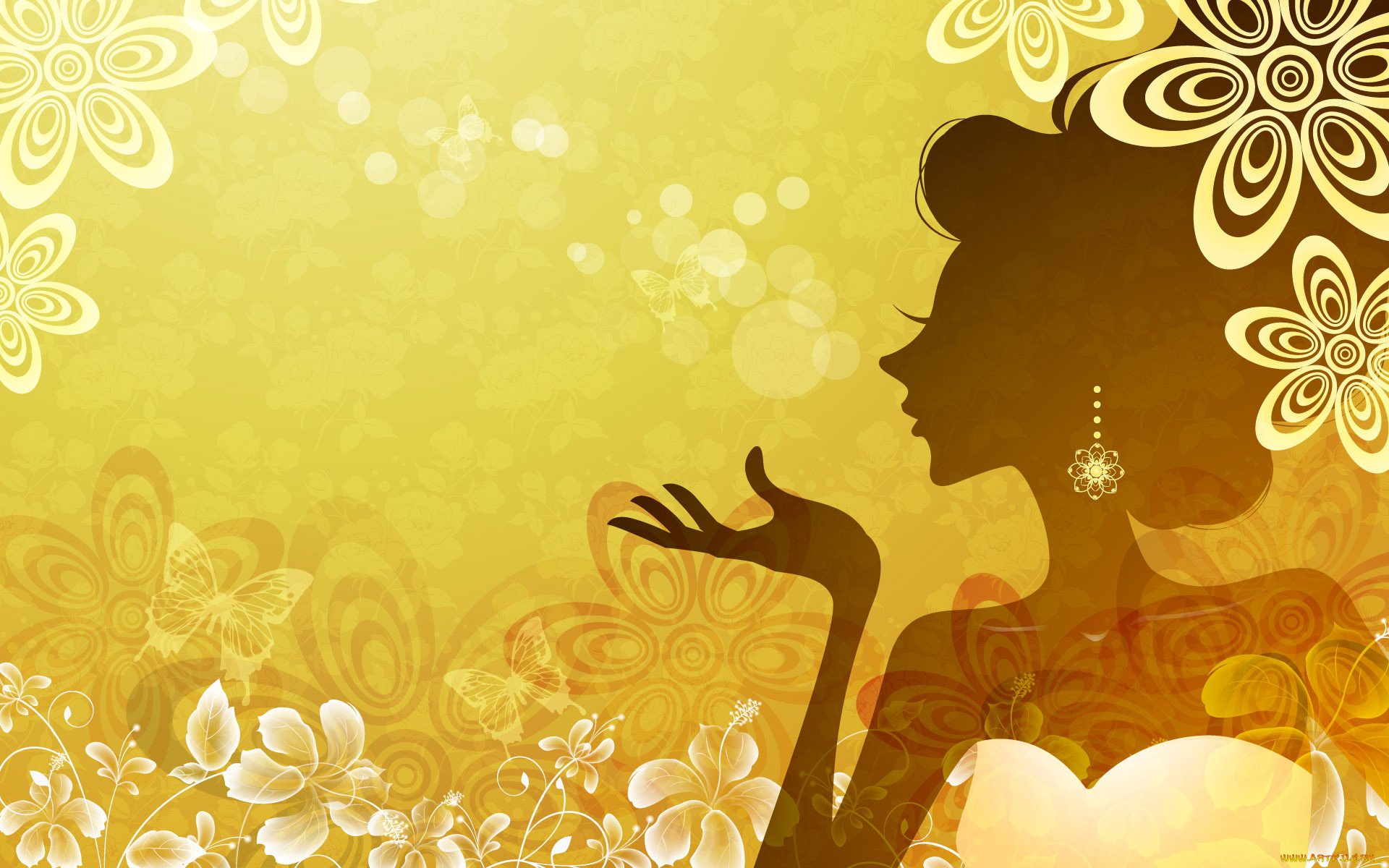 Моё кредо
«Как правило, можно принять, 
что учитель знает свой предмет 
и владеет соответствующим материалом, но не всегда он умеет сделать его интересным.  Вот где корень зла. 
Если учитель распространяет вокруг себя дыхание скуки, то в такой атмосфере все захиреет. 
Умеет учить тот, кто учит интересно»
Альберт Эйнштейн
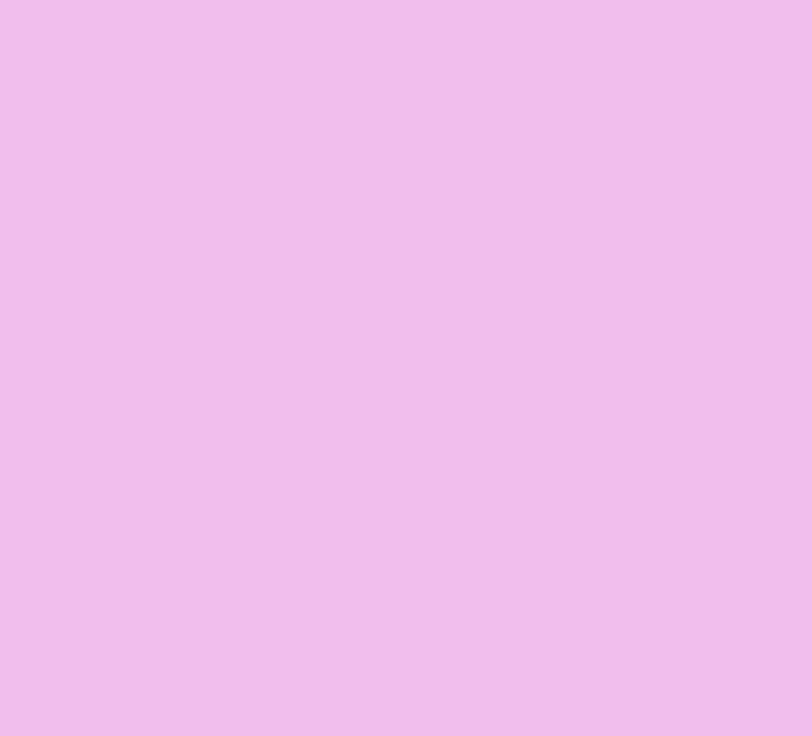 Из истории появления интеллект-карты
Тони Бьюзен  «Работай головой» (1974)
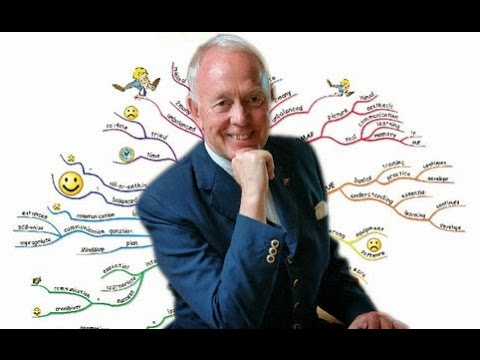 Интеллект-карта — это удобная и эффективная техника визуализации мышления и альтернативной записи.
Структура интеллект-карты
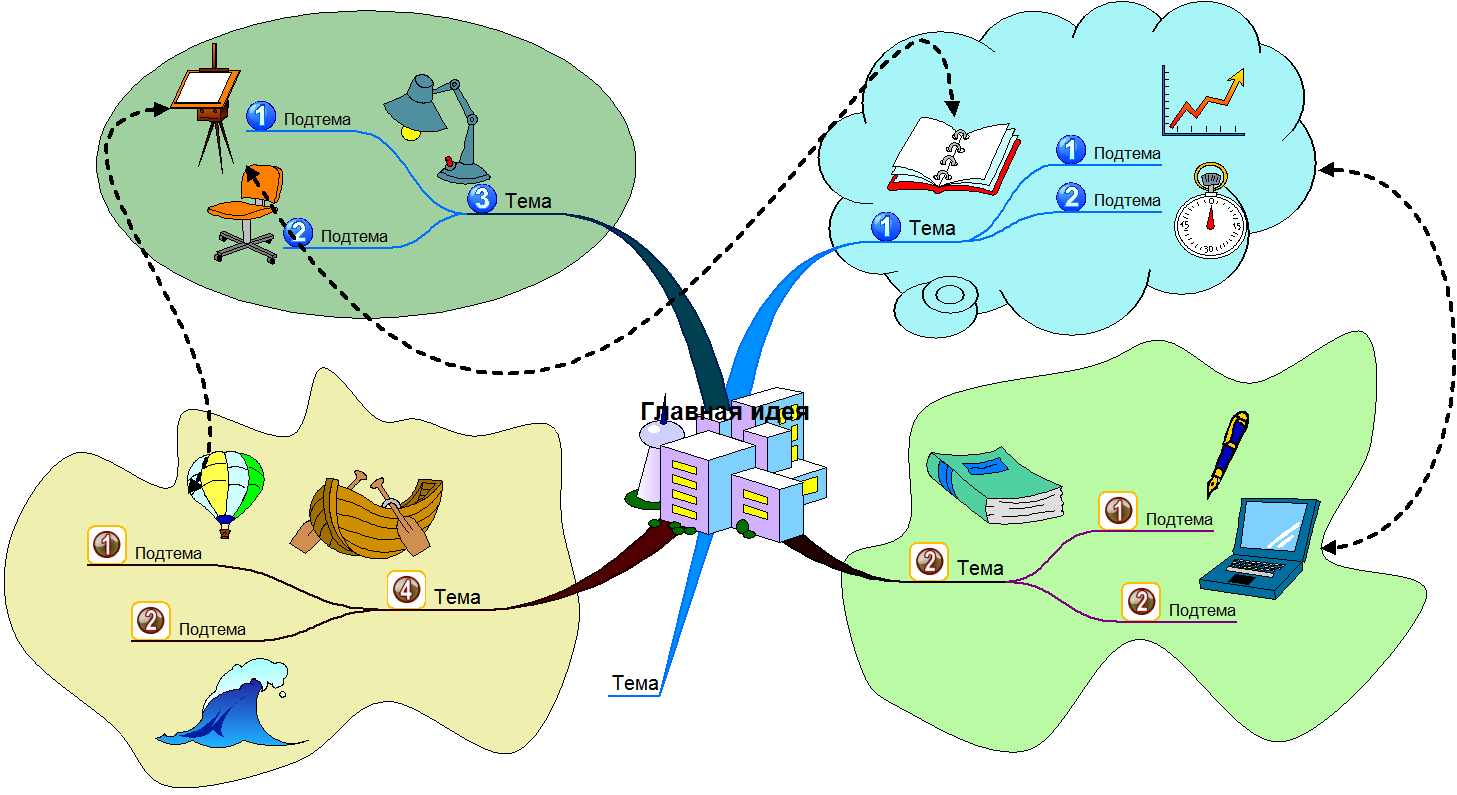 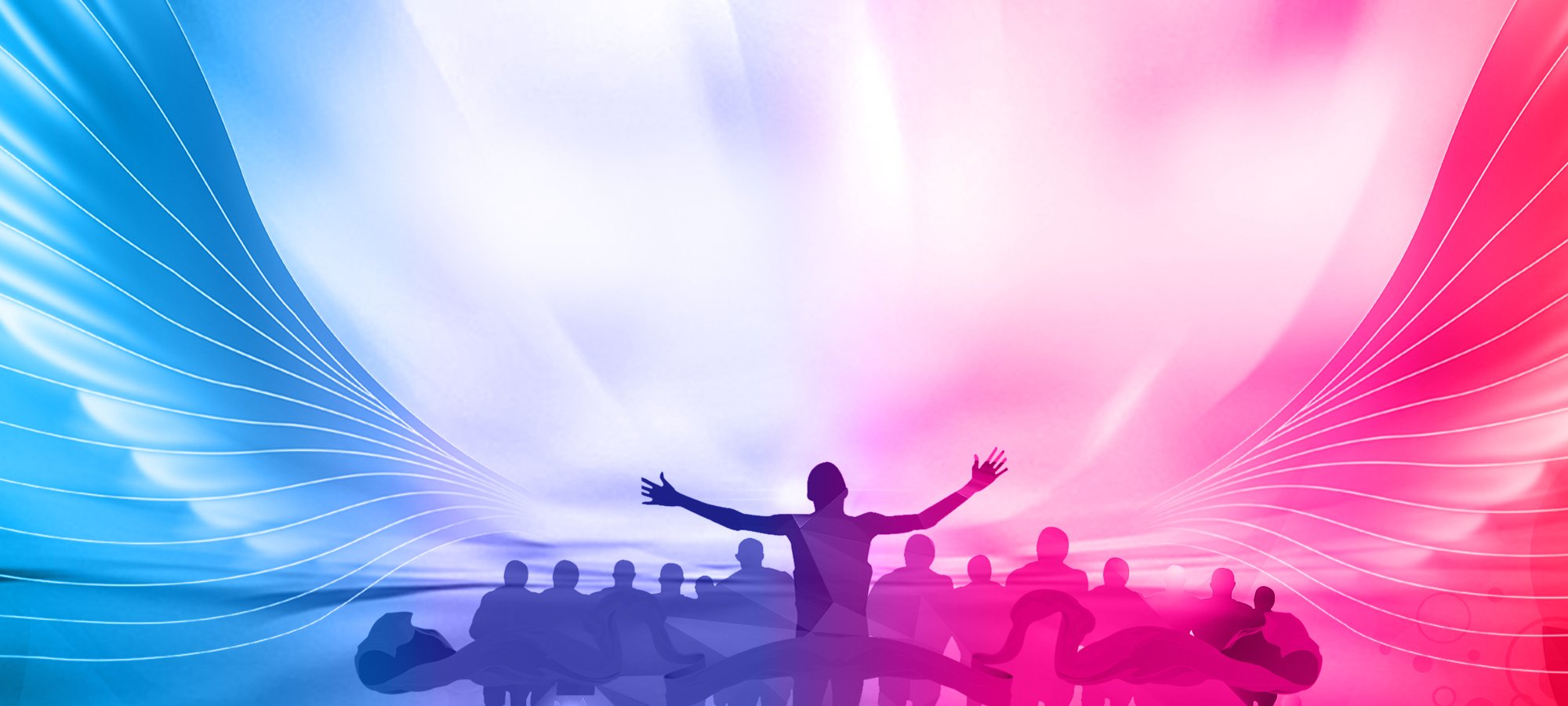 Преимущества применения 
интеллект - карт:
Создание ясных и понятных образов
 Активизация творческих процессов
 Развитие образного мышления
 Развитие ассоциативного мышления
 Максимальная отдача от прочтения книг
 Средство организации совместной деятельности
  Развитие речи
 Повышение качества запоминания
 Умение работать с большим объемом информации
 Мотивация
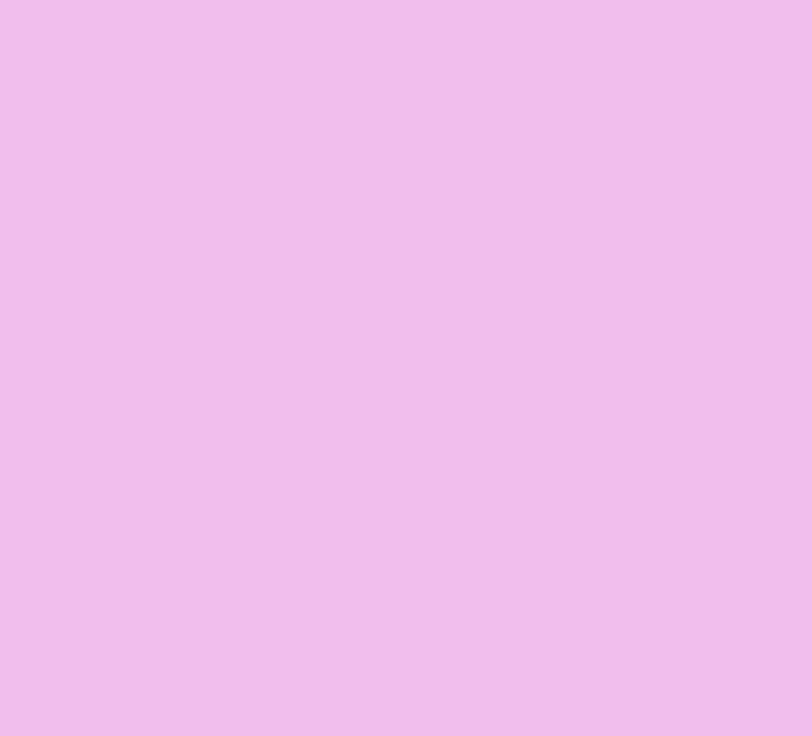 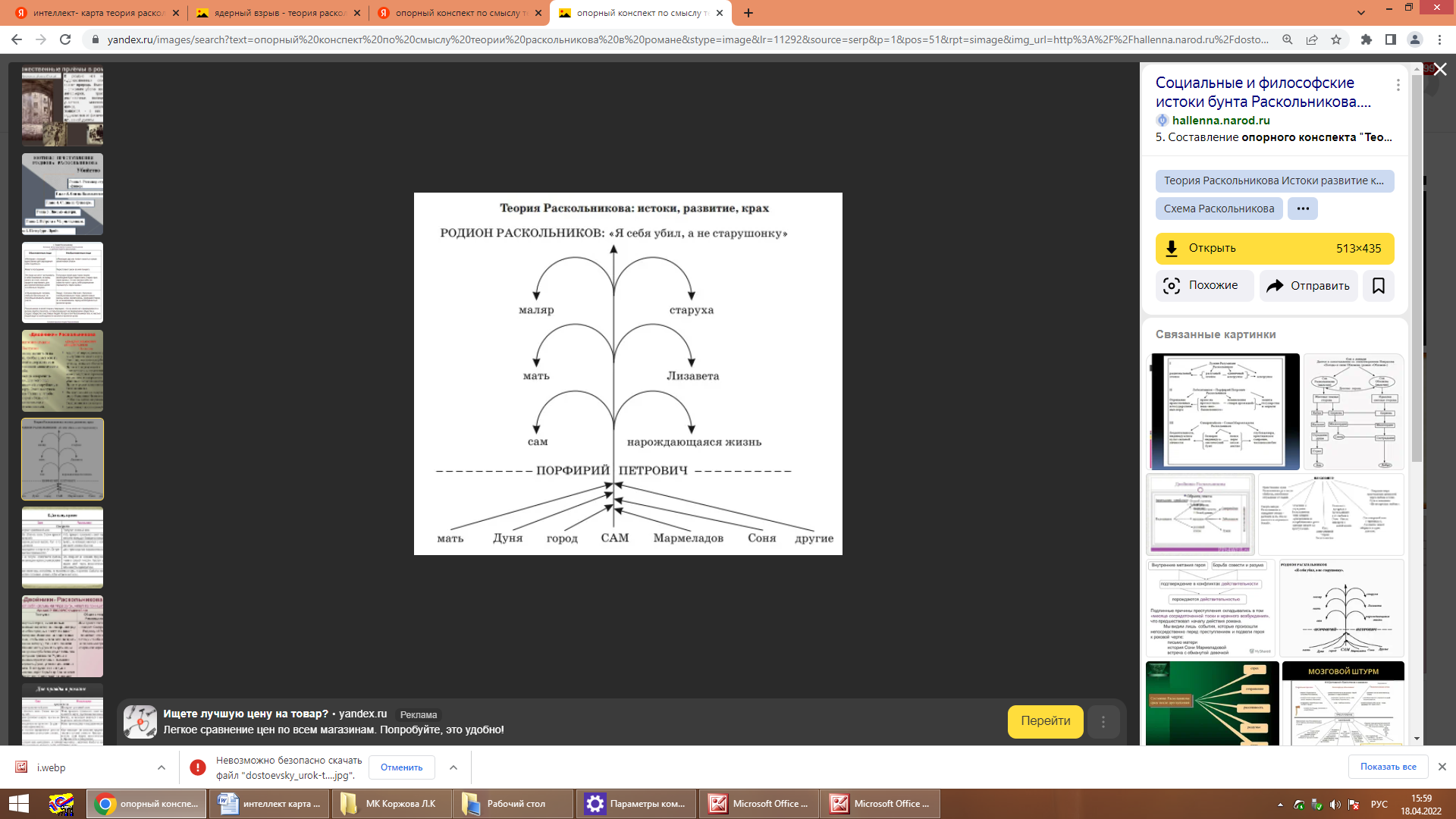 «Индуктор»
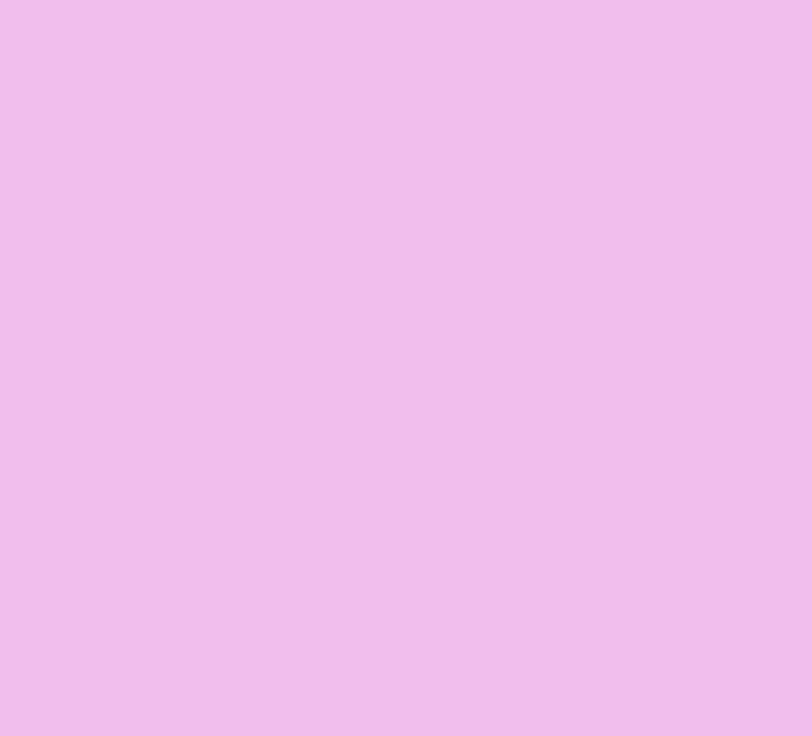 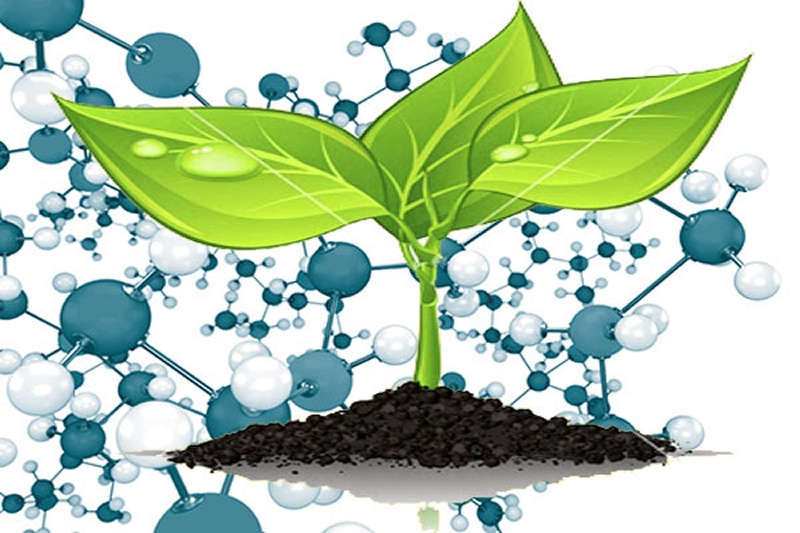 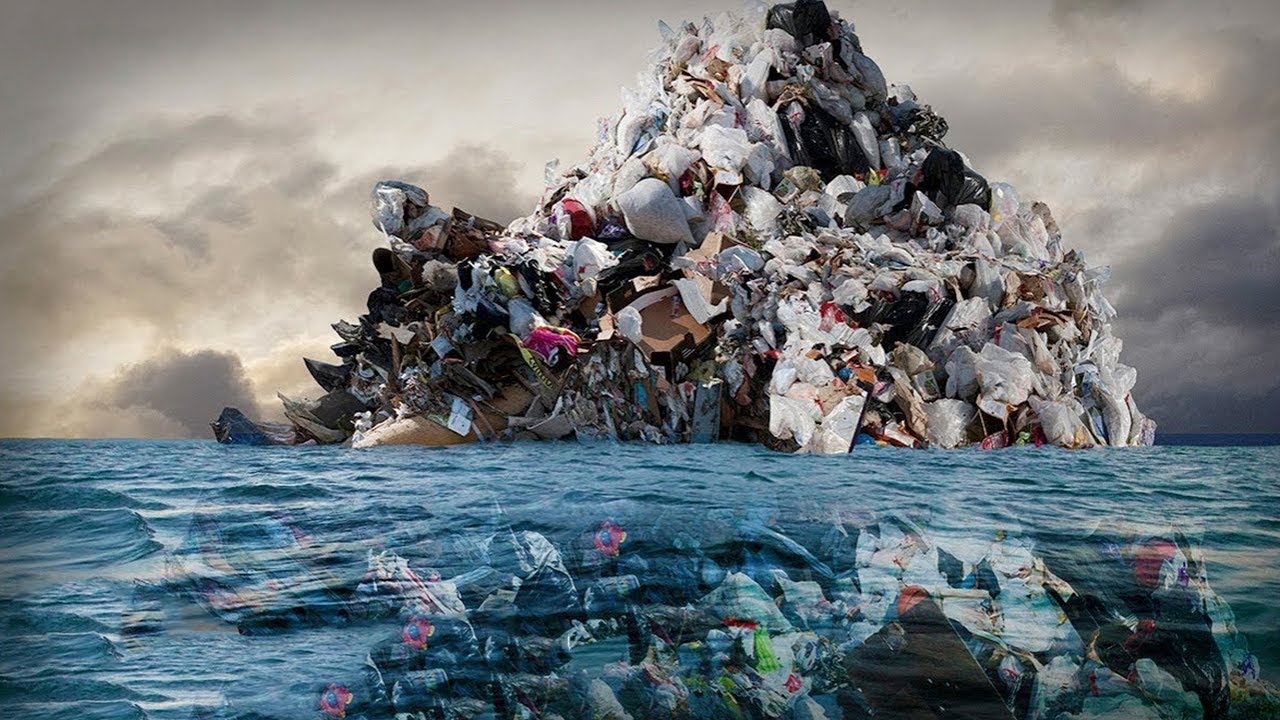 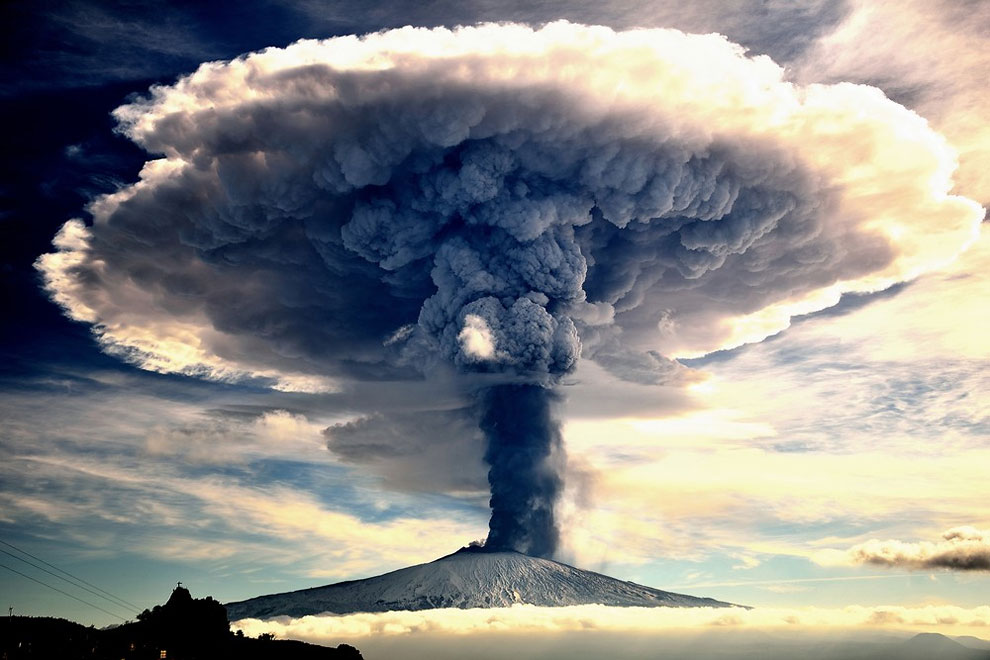 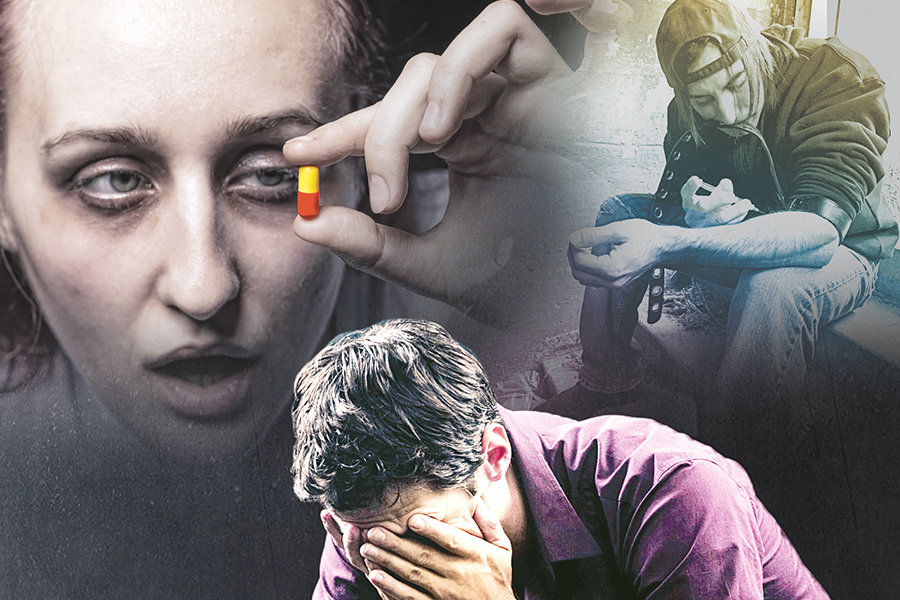 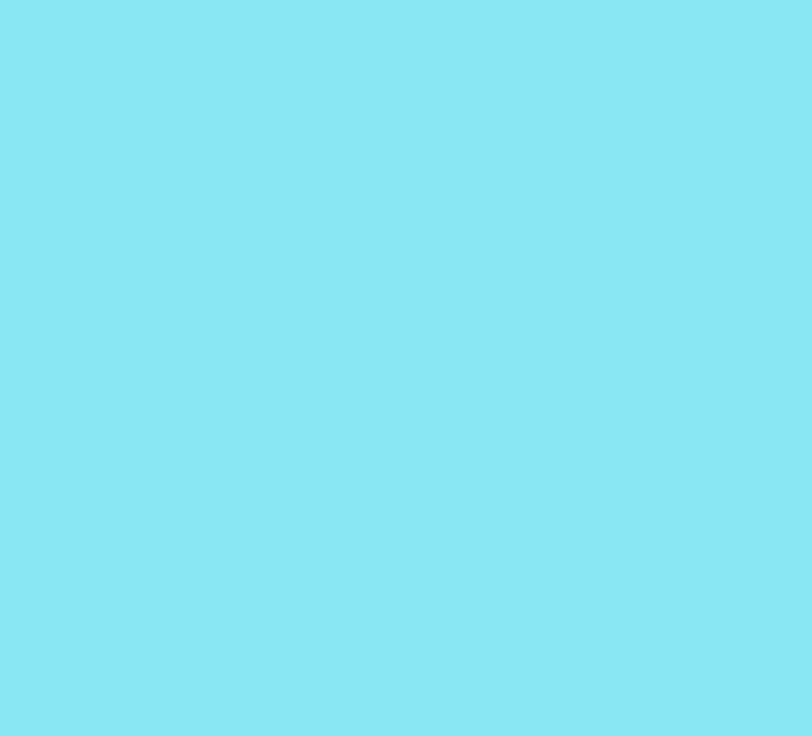 Самоконструкция,  «инсайт»
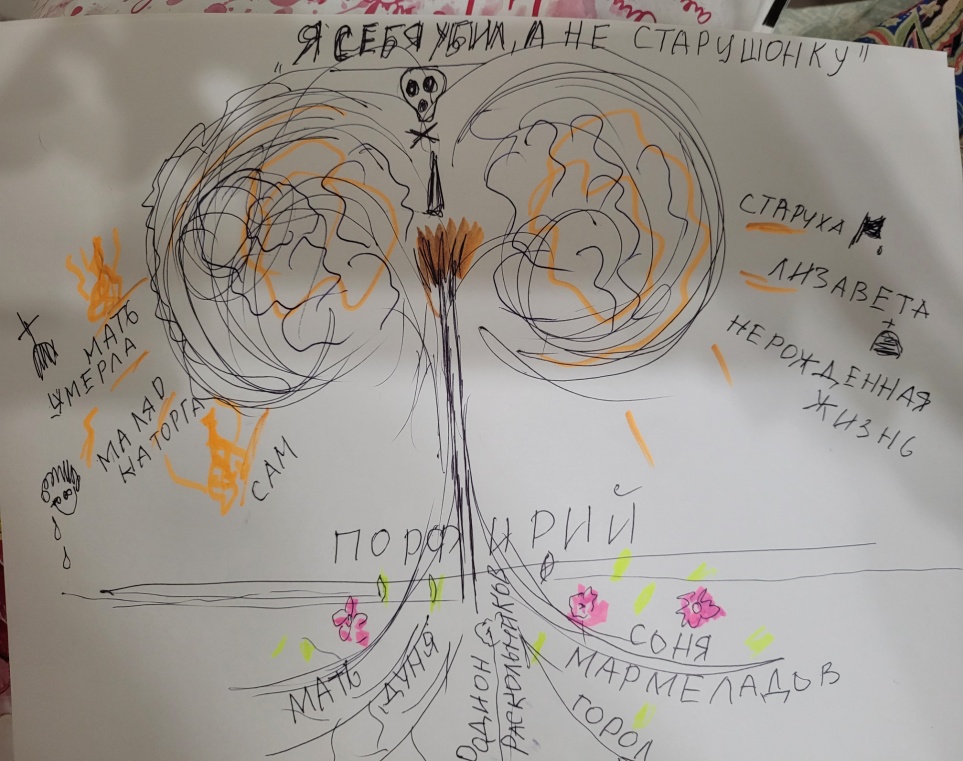 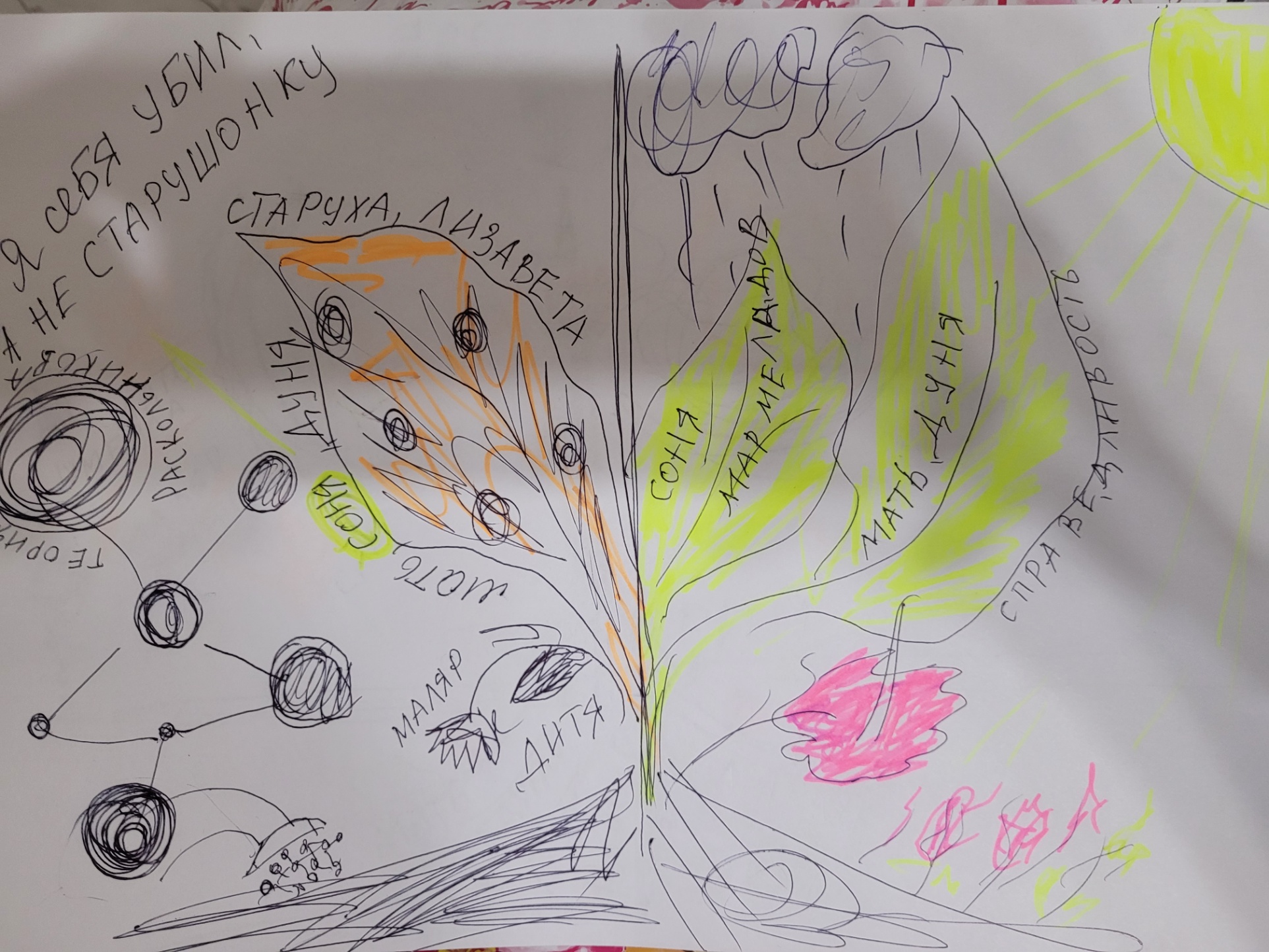 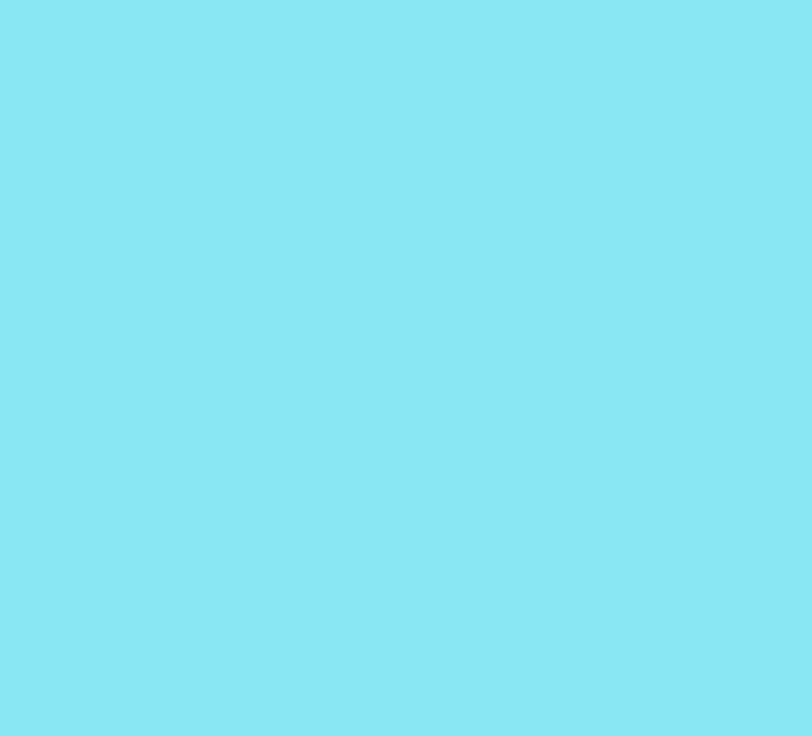 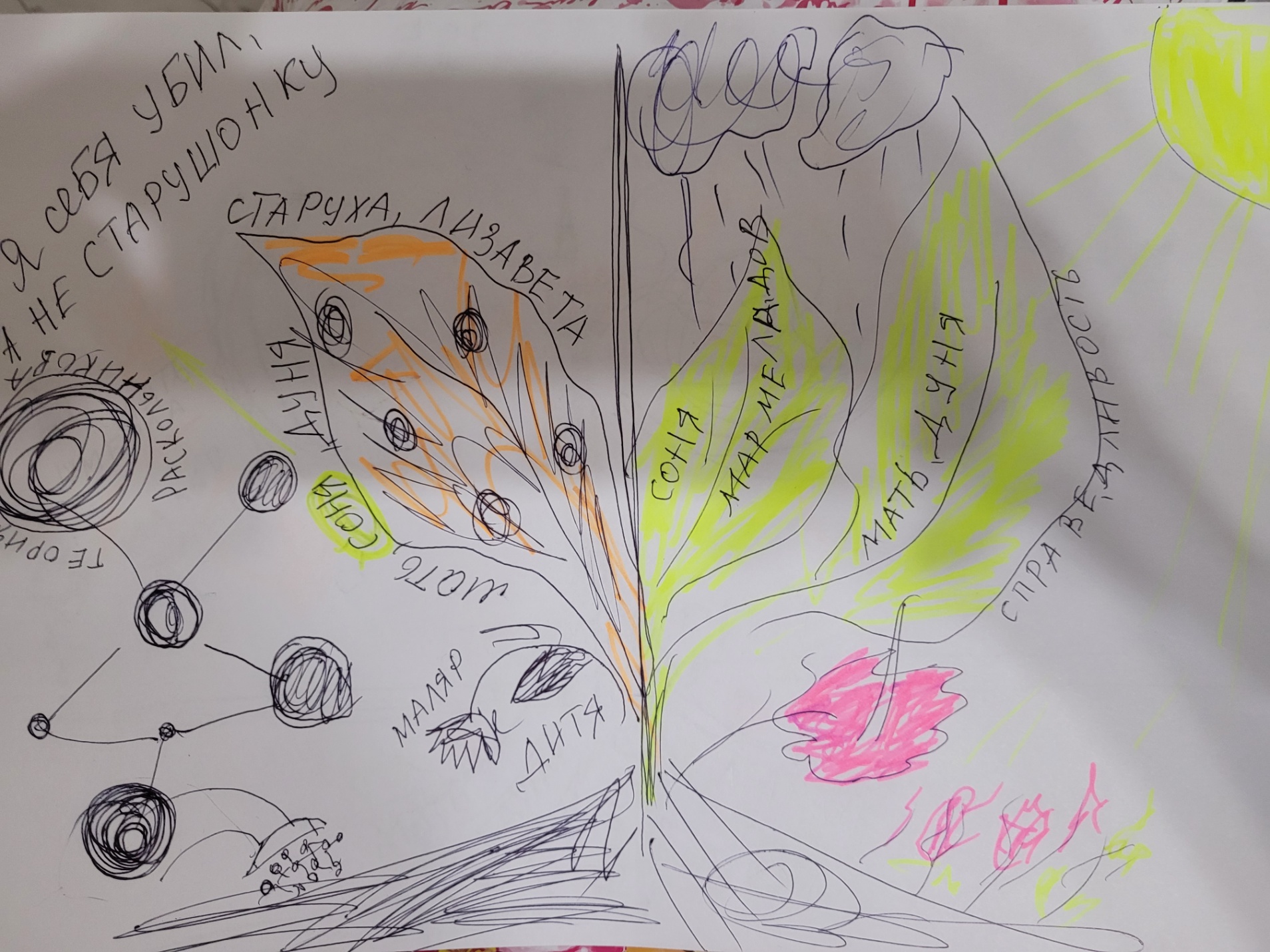 СЛАЙД 2
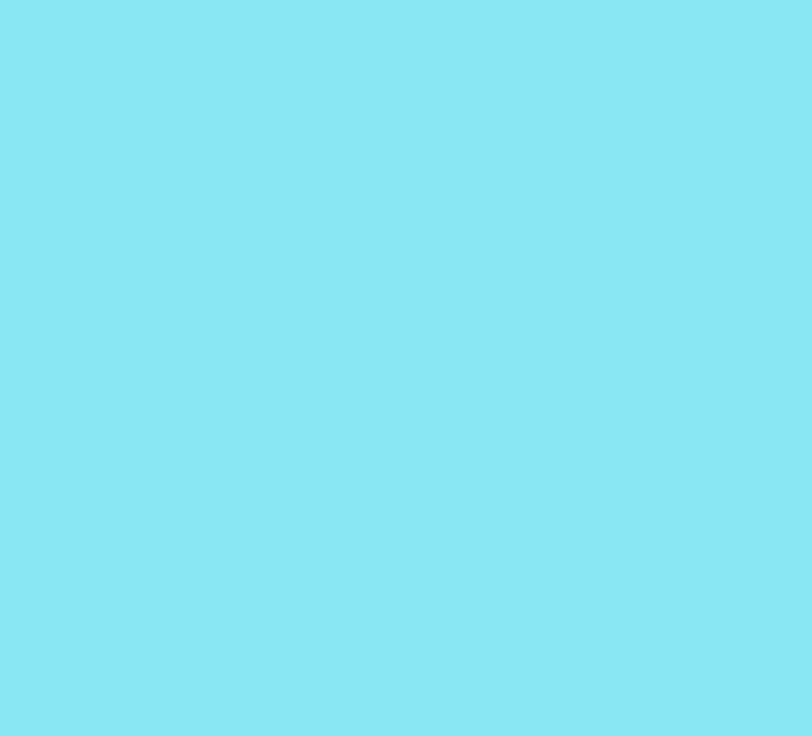 Рефлексия
Обсуждение
     Ответы на вопросы
     Оценка 


                      Спасибо за внимание!